4-H Interactive Exhibit
Morgan County
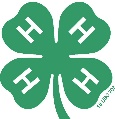 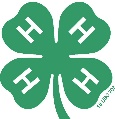 State Contest Guidelines
Demonstration is like a show and tell, it answers the question “How to”

Demonstrations should relate to one of the following areas:
Animal and Veterinary Science			Food Science 
Citizenship							Forestry, Wildlife and Fisheries
Clothing and Textiles					Horticulture and Garden
Communication and Public Speaking		Line and Design (Arts and Crafts)
Computers and Technology				Nutrition, Health and Fitness
Consumer Education and Economics		Performing Arts and Recreation
Electricity								Photography
Engineering and Safety Science			Plant and Environmental Science
Entomology

Rules
1. Interactive Exhibit is for 6th, 7th and 8th graders.
2. Exhibit must teach others information, or explain “how to” using one of the topics above.
3. You may use a tri-fold board, and/or PowerPoint or google slides along with any props (no live animals).
4. Member needs to include the 4-H Logo on the exhibit.
5. Member will receive 2-3 minutes to explain the exhibit.
6. Member may be asked questions at the end of the presentation.








Program in Agriculture and Natural resources, 4-H youth development, family & consumer sciences and resource development. University of Tennessee Institute of Agriculture, U.S. Department of Agriculture and county governments cooperating. UT Extension provides equal opportunities in programs and employment.
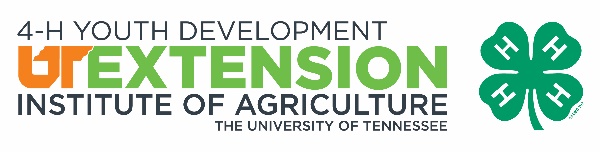 4-H Interactive Exhibit
Morgan County
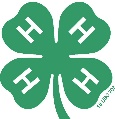 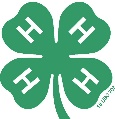 Tips & Tricks
Planning
Choose an interesting subject.
Make a list of all materials and equipment needed.
Preparation
Secure the necessary materials (posters, pictures, tools and equipment)
Prepare demonstration according to plans
Practice, Practice, Practice!
Presentation (Tri-fold board, PowerPoint, or Google Slides)
Check to make sure you have everything 					you need.
Speak slowly and clearly. SMILE!!
Keep your working area neat and clean. 
Ask for questions/answer them as well as 					you can. If you do not know, admit it.				
If you have a finished product, show it.
Thank your audience for their attention.

Good Demonstrations Should Have Three Main Parts
Introduction
Use a catchy title to get the attention of the audience.
Tell briefly what you are showing.
Body
Tell and show your project step by step.
Talk while you are showing each step.
Summary
Briefly restate the MAIN points of your demonstration.
Thank your audience for listening.
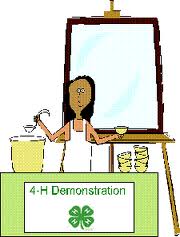 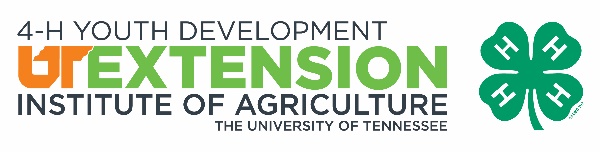